إعداد :م .علياء حسين خلف
مادة تاريخ الفكر الاقتصادي/ المرحلة الثانية
مفهوم الفكر الاقتصادي
هو الفكر الإنساني في مجال الحياة الاقتصادية ، وهو الفكر الذي يتولى القوانين التي تحكم الظواهر الاقتصادية ويستنبط النظريات ويكتشف القوانين الاقتصادية التي تفسر وتحكم هذه الظواهر ، وكذلك يضع السياسات من اجل تطبيقها وحل المشكلات الاقتصادية ،  ومن هنا فإن المقصود بتطور الفكر الاقتصادي هو دراسة التطور الذي يصيب الفكر الإنساني في مجال الحياة الاقتصادية .
تغطي دراسة الفكر الاقتصادي ثلاثة جوانب اساسية وهي : 
1-النظريات الاقتصادية 
والتي تستهدف الكشف عن القوانين التي تحكم الظواهر الاقتصادية المختلفة ، كما تهدف إلى تحديد التأثير الذي يباشره كل عامل من العوامل التي تبينها القوانين الاقتصادية على الظاهرة المعنية .
2-السياسات الاقتصادية 
والتي تتضمن دراسة افضل السبل التي يمكن ان تتبعها السلطات العامة للوصول إلى هدف معين مثل معالجة البطالة ومنع ارتفاع الاسعار .
3-المذاهب الاقتصادية 
وفي هذا الجانب يتخذ الباحث موقفاً معيناً بالحكم على نظام اقتصادي معين فيحبذ قبوله أو رفضه ، ودوافع الاخذ به أو العدول عنه ، ولذا يمكن القول بان نطاق البحث في المذاهب الاقتصادية يتجاوز الجانب الاقتصادي ليشمل الجوانب السياسية والاجتماعية.
علاقة الفكر الاقتصادي بالتاريخ الاقتصادي

التاريخ الاقتصادي هو عرض وتحليل الحوادث التاريخية بهدف استخلاص المضامين الاقتصادية التي تنطوي عليها والانعكاسات الناتجة عنها بالإضافة إلى تحديد اسبابها وآثارها ،والوقائع الاقتصادية قد تكون ايجابية تخدم المجتمع والإنسان كالثورة الصناعية والاكتشافات الجغرافية ،أو سلبية من المشكلات كالحروب والازمات الاقتصادية وان تفسير هذه الواقع وتأصيل اسبابها واستنباط الحلول الملائمة للمشكلات الاقتصادية يتولاها الفكر الاقتصادي.
ما المقصود بالمدرسة الفكرية  ؟
هي بمثابة تيار فكري مشترك يجمع عدة مفكرين اقتصاديين على مبادئ عامة متفق عليها .
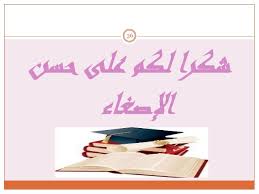